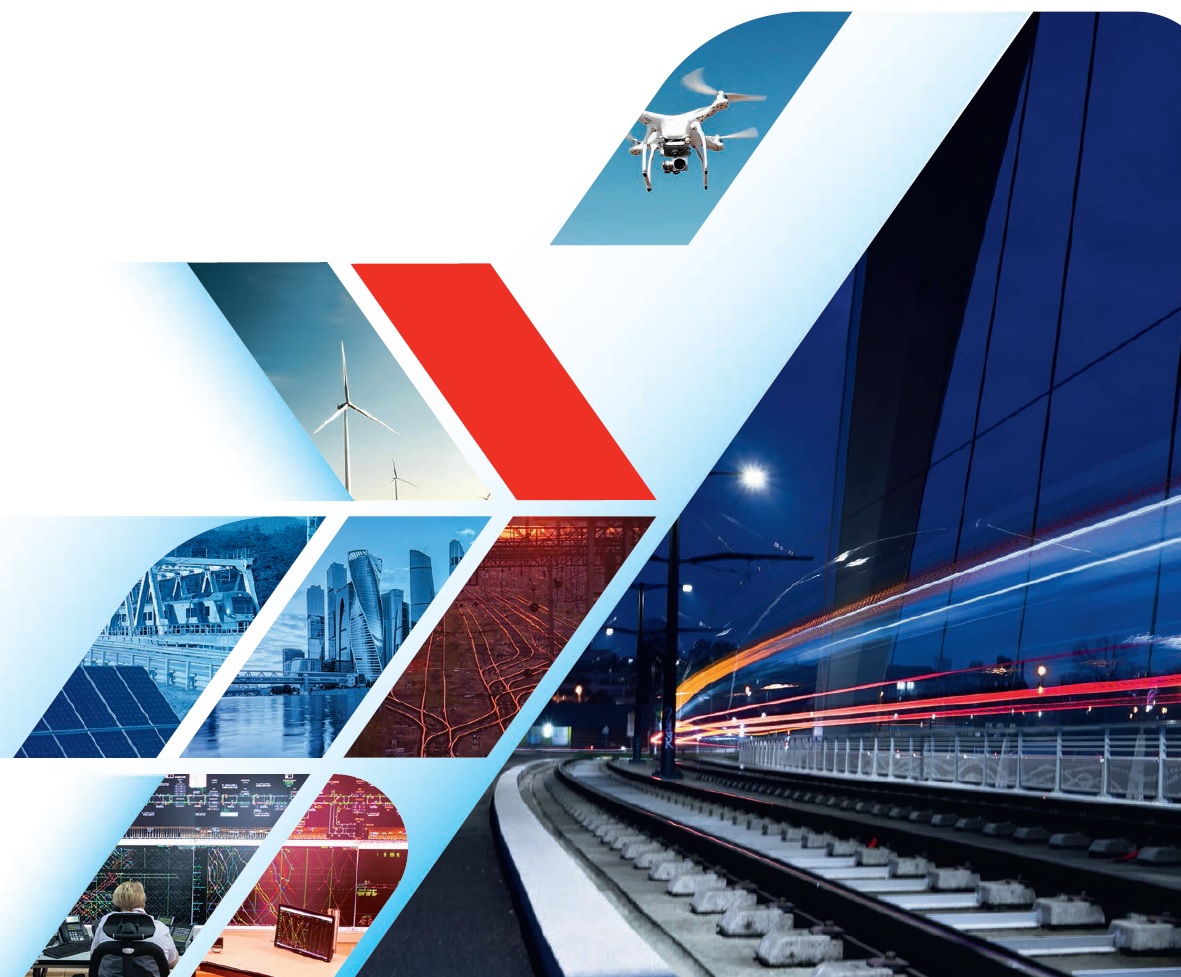 Об обеспечении  безопасности дорожного  движения на железнодорожных переездах
14.10.2024 г.
Нарушения водителями автотранспортных средств ПДД РФ, при проследовании железнодорожных переездов и железнодорожных путей
13 февраля 2024 г. на ж.д. переезде 4130 км пк 8   ст. Красноярск-Восточный парк «З» (Березовский район) дежурный по переезду предотвратил столкновение грузовых поездов поезда с грузовым автомобилем марки MAN», груженный экскаватором
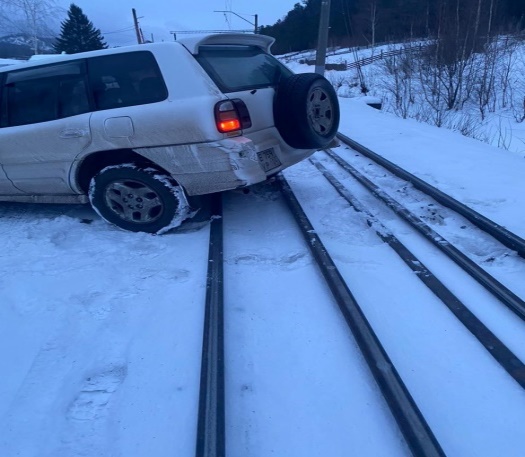 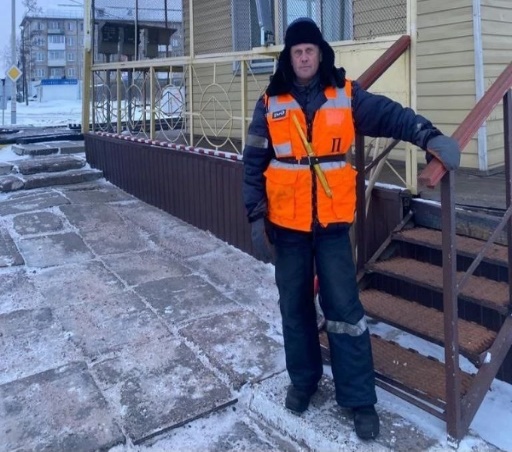 26 января 2024 г. на ж.д. переезде 836 км пк 5 перегона Ирбейская – Коростелево (Ирбейский район)  грузовой автомобиль марки HOWO двигаясь со стороны села Ирбейская в сторону села Новая Солянка, допустил самопроизвольный подъем кузова и выезд на железнодорожный переезд с последующим обрывом контактного провода, волновода ВОЛС, ДПР
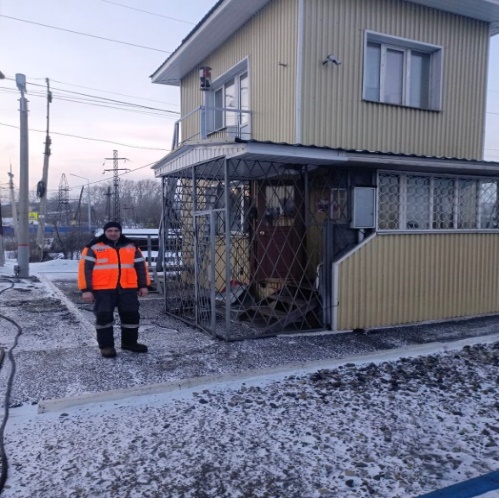 8 февраля 2024 г.  на ж.д. переезде 4231 км пк 9  перегона Уяр – БП 4234 (Уярский район) км дежурный по переезду предотвратил столкновение пассажирского поезда с грузовым автомобилем марки «Ford Cargo»
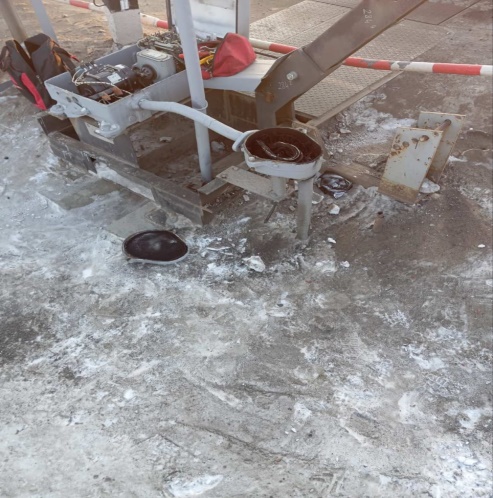 2 января 2024 г. на перегоне Красноярские Столбы – Дивногорск пригородный поезд применил экстренное торможение для предотвращения наезда на легковой  автомобиль марки «TOYOTA  RAV4»
1 | Красноярская дирекция инфраструктуры
Нарушения водителями автотранспортных средств ПДД РФ, при проследовании железнодорожных переездов и технологического проезда
375 км ст. Ташеба                              (Усть-Абаканский район)
29 января 2024 г. машинист грузового поезда передал замечание, что через ж.д. переезд на красный сигнал светофора проехал пассажирский автобус.
16 июля 2024 г. машинист электропоезда Бискамжа-Абакан, увидел приближающийся к переезду грузовой автомобиль, водитель которого не реагировал на громкие сигналы и запрещающий сигнал светофора, применил экстренное торможение
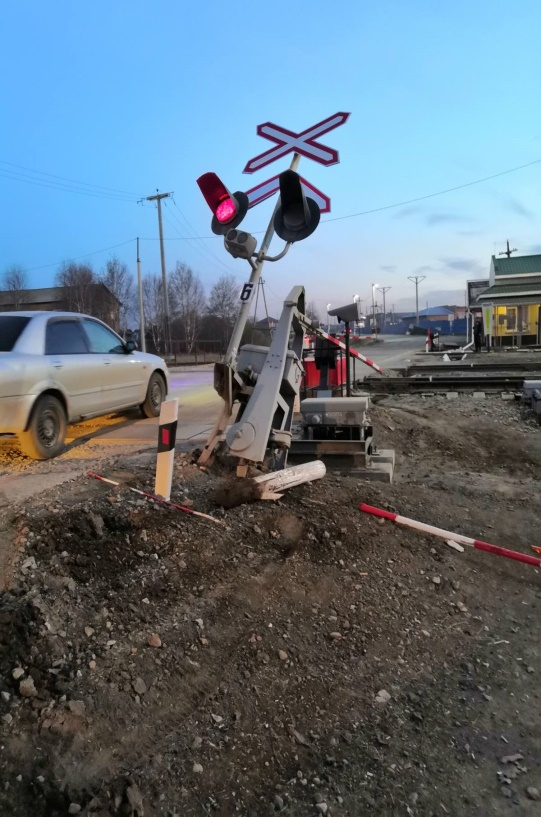 11 июня 2024 г. при производстве маневровой работы на пути необщего пользования № 49 на 386 км пк 8, примыкающего к железнодорожной ст. Абакан, при пересечении технологического проезда со скоростью 10 км/ч (при допустимой 15 км/ч) и белом огне локомотивного светофора, допущено столкновение вагона с автомобилем марки «Honda INSIGHT»
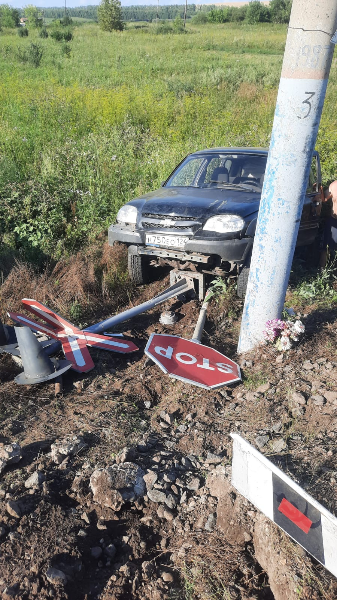 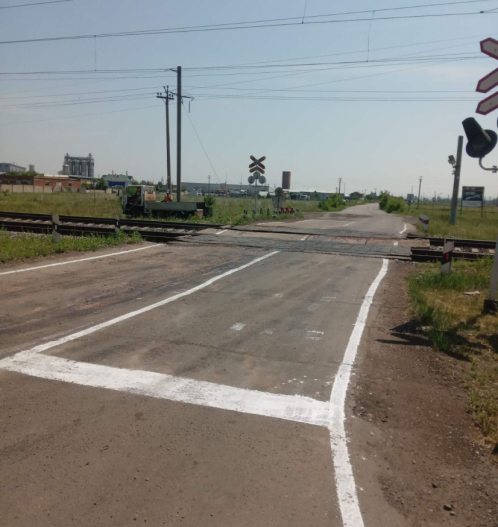 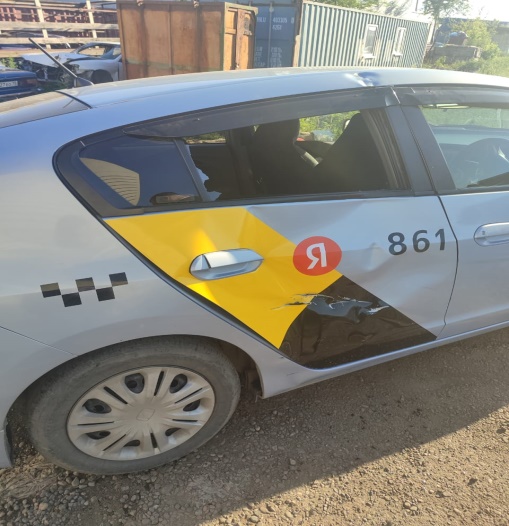 12 мая 2024 г. на  ж.д. переезде по  ст. Карабула (Богучанский район) автомобиль УАЗ совершил наезд на переездный светофор
3 августа 2024 г. водителем автомобиля «Нива Шевроле», допущено  столкновение с 8 направляющими столбиками, в следствии чего были сбит светофор «А» и дорожного знака 2.5 «СТОП» при проследовании регулируемого ж.д. переезда, без дежурного работника на     113 км пк 3 на перегоне Красная Сопка – Крутояр (Ужурский район)
2 | Красноярская дирекция инфраструктуры
Нарушения водителями автотранспортных средств ПДД РФ, при проследовании железнодорожных переездов и железнодорожных путей
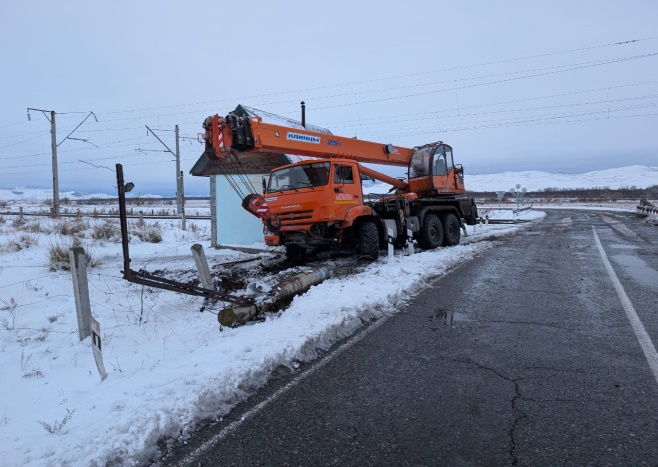 10 октября 2024 г. машинист грузового поезда на ст. Теба (Междуреченский муниципальный округ) применил экстренное торможение предотвращая наезд на постороннего человека перетаскивающего мотоцикл через железнодорожный путь. Водитель мотоцикла с места ДТП скрылся, оставив автотранспортное средства внутри колеи, у которого не было государственного номера
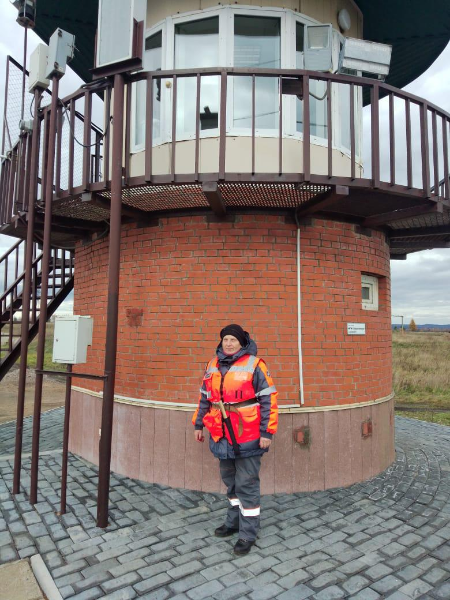 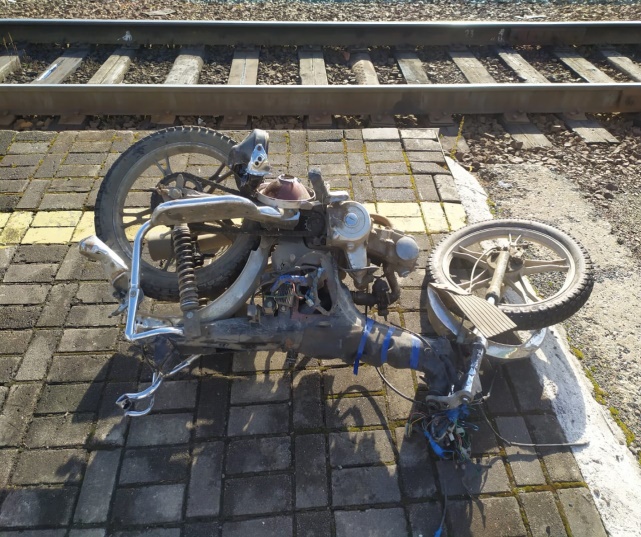 24 сентября 2024 г. на  ж.д. переезде 4180 км перегон Камарчага-Балай (Манский район) дежурный по переезду предотвратил столкновение грузового поезда с легковым автомобилем
13 октября 2024 г. водитель автомобиля КАМАЗ  с крановой установкой на ж.д. переезде 279 км перегона Казановская-Аскиз (Аскизский район) не справившийся с управлением допустил выезд на встречную полосу для движения, сбил две опоры освещения, 6 шт. направляющих столбиков, повредил кровлю пункта обогрева, без столкновения с подвижным составом
3 | Красноярская дирекция инфраструктуры